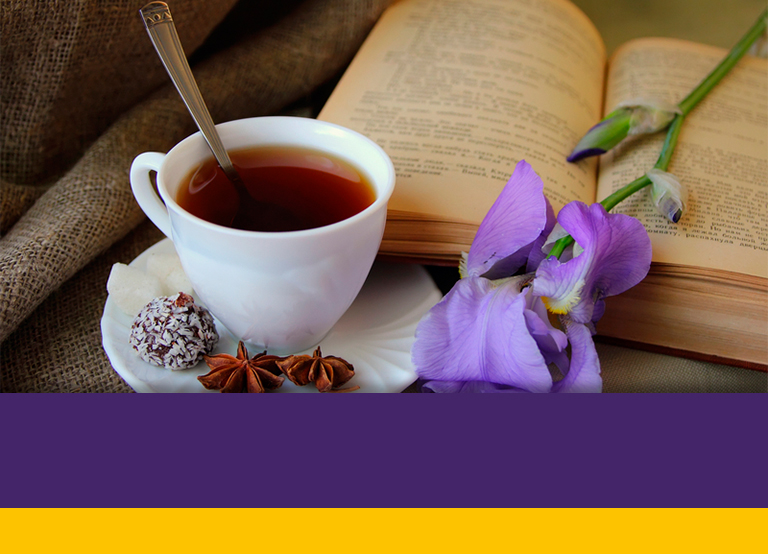 Женщины Открывают для себя Иисуса
Генеральная Конференция
Отдел Женского Служения
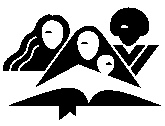 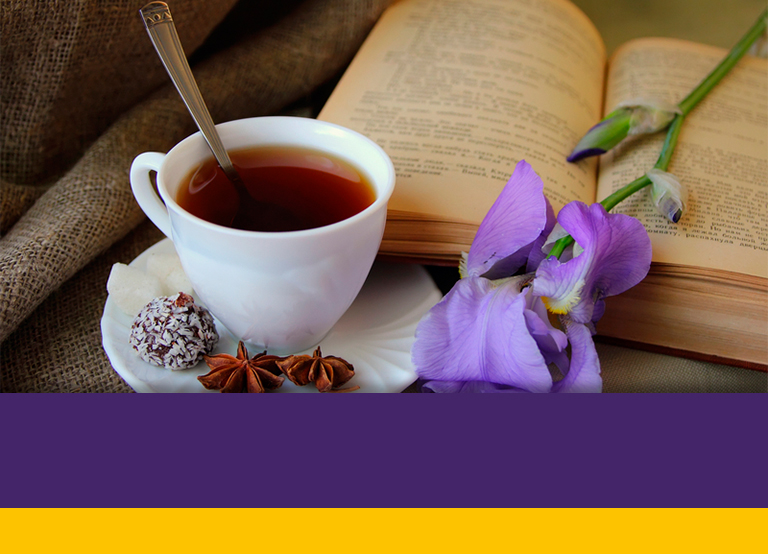 Урок ОдиннадцатьИисус – Мой Искупитель
[Speaker Notes: ВВЕДЕНИЕ 
 
Напуганное лицо Роны вновь появилось над водой прежде, чем сильное течение не потянуло её вниз, казалось, это происходит уже в сотый раз.  Она была слишком слаба, чтобы сопротивляться и дальше. Она сначала погружаться в темноту. Перед тем, как совсем потерять сознание, она почувствовала, как чьи-то сильные руки вытащили её на поверхность. Она была без сознания, когда её принесли на берег. 
 
Когда Рона открыла глаза, она лежала на животе. И чувствовала, как кто-то нажимал на её спину, затем вода начала выплёскиваться из её рта.  Она стала откашливаться. Она услышала довольный смех и почувствовала, как перестали давить на её спину. Поворачиваясь, Рона, увидела перед собой молодого парня, который улыбался, глядя на неё.  «Вот и отлично! Теперь с тобой будет всё в порядке!», сказал он. 
 
Оглядевшись, Рона поняла, что находится в незнакомом месте. Внезапная паника охватила её, она попыталась подняться, но её удерживали. «Пустите меня», всхлипывала она. «Они отправили меня с запиской, и я упала в реку!» Она судорожно принялась искать свою одежду. «О, я потеряла записку!», закричала она.  Затем она побежала в направлении вверх по течению реки. 
 
Её спаситель бежал за ней, постепенно начав понимать, в чём дело. Оказывается Рона – была рабыней. Она была напугана, что не справилась с заданием, и теперь её ожидали тяжёлые последствия. Постепенно, он успокоил её и предложил пойти вместе с ней к её владельцам. 
 
«Но, кто ты?», спросила она, «И как ты сможешь помочь мне?» 
 
«Меня зовут Пол», ответил он.  «Меня освободил мой бывший владелец. Я поговорю с твоим хозяином и возможно, он послушает».]
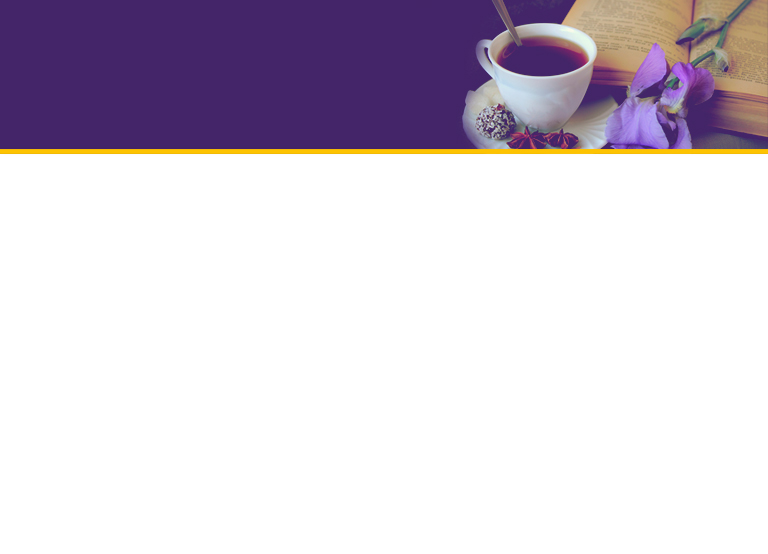 ПРОРОЧЕСТВО: СПРАВЕДЛИВЫЙ КОРОЛЬ
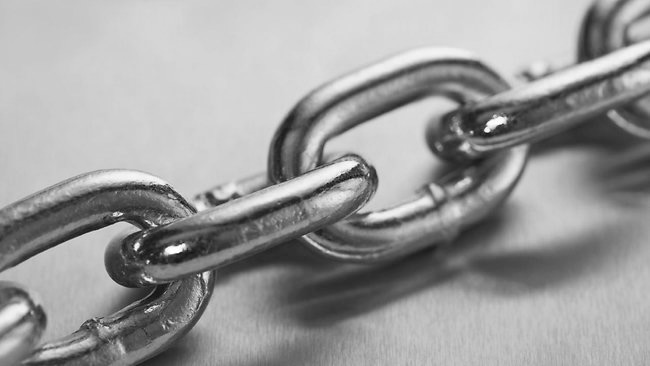 [Speaker Notes: Хозяин Роны был готов уже побить её плетьми за такое беспечное поведение, но когда Пол предложил ему доставить сообщение до адресата вместо неё, чтобы Рона не отрывалась от работы и не тратила время, её хозяин согласился.  
 
Недели шли за неделями и Пол не мог часто видеться с Роной, но, не смотря на это их дружба росла и крепла.  Большой печалью было услышать новость, что Рону должны были продать с несколькими другими рабами.  
 
Пол был на рынке и наблюдал Рону, которая была в унизительном положении, охваченная отчаянием, пока ждала своей очереди на аукцион.  Наконец пришла её очередь, она встала перед всеми покупателями, смущённая, с карими глазами полными слёз. Пол прикусил губу и ждал, пока сыпались предложения от соискателей. Наконец один из покупателей сдался. Другой с усмешкой триумфатора продолжил аукцион.  Аукционщик  интонировал: «Давайте, давайте, продолжаем…» 
 
И тут Пол возвысил свой голос, предложив сумму больше. «Продано!», закричал аукционщик, «Новому участнику торгов». Он направил Пола к казначею, чтобы заплатить и покинул аукцион.  
Изумление Роны отражалось в глазах большинства покупателей. Где бывший раб достал столько денег? Только для Роны Пол дал объяснения по этому поводу. Он экономил деньги, как только стал свободным, а на аукционе он ждал, когда будет установлена крайняя цена, торги будут идти к завершению, и тогда он вступит со своим предложением, к удивлению всех присутствующих, чтобы выкупить Рону. Его план сработал, и теперь Рона была его.  Его, только для того, чтобы сделать её свободной. Он спас её в реке, он выкупил её жизнь у работорговцев, и теперь он освободил её.]
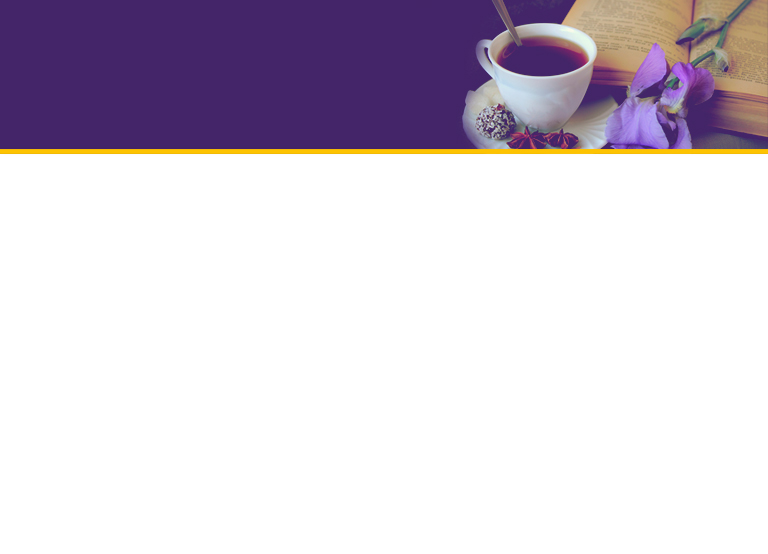 Какое пророчество Бог дал народу через пророка Иеремию в Ветхом Завете?  
(Иеремия 23:5,6).
 2. Что в дальнейшем добавил к этому пророчеству пророк Михей? 
(Михея 5:2).
3. Королю Ахазу так же дано было пророчество от Бога. Что ему было сказано?  
(Исайя 7:13, 14).
[Speaker Notes: 1. Какое пророчество Бог дал народу через пророка Иеремию в Ветхом Завете?  (Иеремия 23:5,6).
 
  
2. Что в дальнейшем добавил к этому пророчеству пророк Михей? (Михея 5:2).
 
  
3. Королю Ахазу так же дано было пророчество от Бога. Что ему было сказано?  (Исайя 7:13, 14).
 
  
«План нашего искупления созрел гораздо раньше грехопадения Адама. Он был откровением «тайны, о которой от вечных времён было умолчано» (Рим. 14:24). В нём раскрывались принципы, которые от века были основанием престола Божьего.  От начала Бог и Христос знали об отступничестве сатаны и о грехопадении человека, поддавшегося обольщающей силе отступника. Бог не предопределил существование греха, но он предвидел его возникновение и предусмотрел план избавления от страшной катастрофы. Его любовь  к миру была так велика, что Он решил отдать Своего Единородного Сына, «чтобы всякий верующий в Него, не погиб,  но имел жизнь вечную» (Ин.3:16, Эллен Уайт, Желание веков, стр.22).]
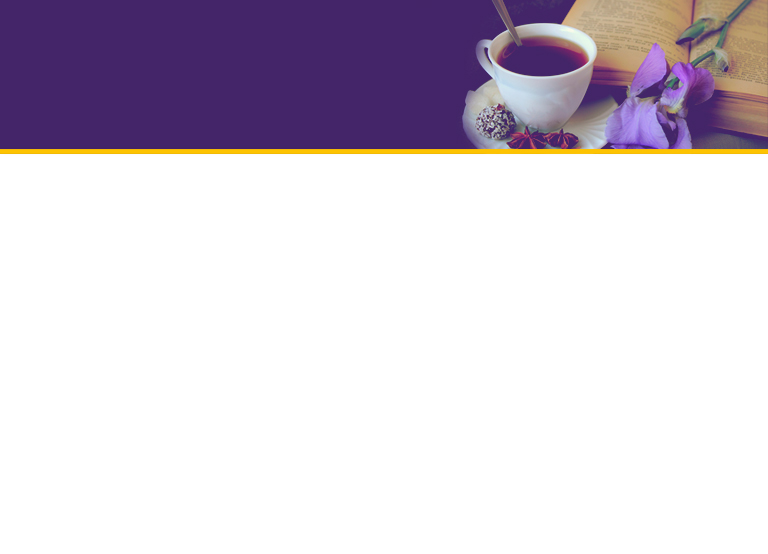 ИСПОЛНЕНИЕ ПРОРОЧЕСТВ
4. Спустя годы, свершилось предсказанное рождение Сына Божьего. Вы можете прочесть об этом в Евангелии от Матфея 1:18-25.  Что сказал ангел Иосифу во сне и почему?
 (Матфея 1:20-23).
5. Какие слова Иисуса показали, что Он знал, зачем пришёл на Землю? 
(Матфея 18:11)

6. В молитве о всех Своих последователях, что сказал Иисус о Своём служении?   
(Иоанна 17:4).
[Speaker Notes: 4. Спустя годы, свершилось предсказанное рождение Сына Божьего. Вы можете прочесть об этом в Евангелии от Матфея 1:18-25.  Что сказал ангел Иосифу во сне и почему? (Матфея 1:20-23).
  
5. Какие слова Иисуса показали, что Он знал, зачем пришёл на Землю? (Матфея 18:11)
 
6. В молитве о всех Своих последователях, что сказал Иисус о Своём служении?   (Иоанна 17:4).
  
«Уничижившись, Христос принял на Себя человеческое естество и явил характер, противоположный сатане.  Но само воплощение ещё не было пределом уничижения. «По виду став, как человек; смирил Себя, быв послушным даже до смерти и смерти крестной» (Флп. 2:8). Подобно тому, как первосвященник снимает с себя пышные первосвященнические облачения и надевает белую льняную одежду рядового священника, так и Христос принял образ простого служителя и принёс Себя в жертву, будучи одновременно и священником и жертвой. «Он изъязвлен был за грехи наши, мучим за беззакония наши; наказание мира нашего было на Нём» (Ис. 53:5).]
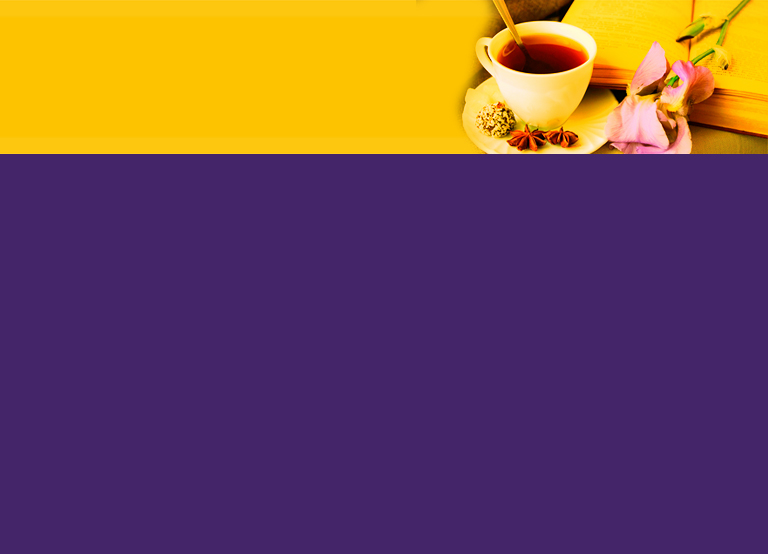 «Со Христом поступили так, как того заслуживаем мы, - чтобы с нами поступали так, как заслуживает того Он. Осуждённый за наши грехи, к которым он не был причастен, Христос пострадал, чтобы мы были оправданы Его праведностью, к которой мы не причастны. Он принял нашу смерть, чтобы мы приняли Его жизнь. «Ранами Его мы исцелились»». (Эллен Уайт,  Желание веков, стр. 25).
[Speaker Notes: «Со Христом поступили так, как того заслуживаем мы, - чтобы с нами поступали так, как заслуживает того Он. Осуждённый за наши грехи, к которым он не был причастен, Христос пострадал, чтобы мы были оправданы Его праведностью, к которой мы не причастны. Он принял нашу смерть, чтобы мы приняли Его жизнь. «Ранами Его мы исцелились»». (Эллен Уайт,  Желание веков, стр. 25).]
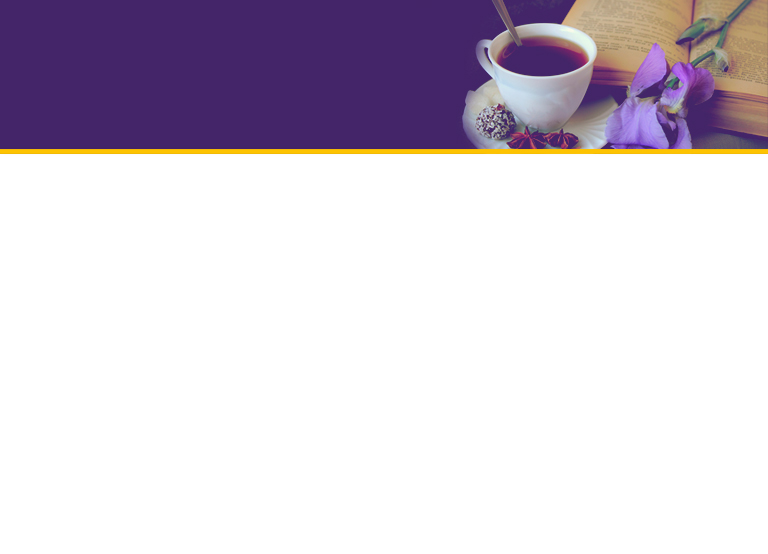 ПОДТВЕРЖДЕНИЕ ПРОРОЧЕСТВА
7. Какое доказательство приводит Иоанн, любимый ученик Христа, в 1Иоанна 4:14? 

8. Павел так же свидетельствует о спасительной и искупительной силе Иисуса. Что он говорит в послании к Галатам  3:13?  
9.В послании к Галатам 4:4,5, когда Павел говорит, что Бог послал Иисуса на землю?
[Speaker Notes: ПОДТВЕРЖДЕНИЕ ПРОРОЧЕСТВА
 
 
7. Какое доказательство приводит Иоанн, любимый ученик Христа, в 1Иоанна 4:14? 
  
8. Павел так же свидетельствует о спасительной и искупительной силе Иисуса. Что он говорит в послании к Галатам  3:13?
  
9.В послании к Галатам 4:4,5, когда Павел говорит, что Бог послал Иисуса на землю?  
 
 
Когда мы изучаем историю, мы находим, что время, когда родился Иисус, было подходящим с точки зрения политического строя на тот момент.  Народы были объединены и находились под управлением одного правительства, люди говорили на одном языке и иудеи собирались в Иерусалиме на ежегодных праздниках, откуда они могли распространять весть о Мессии у себя дома.]
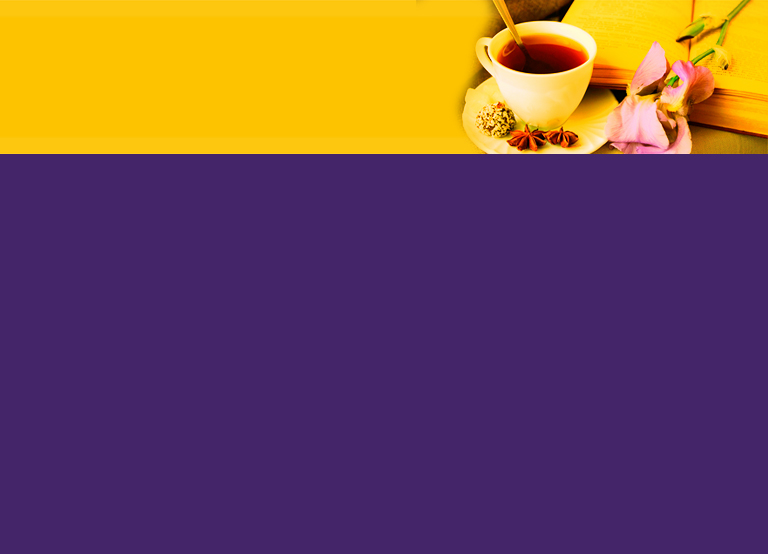 Время было подходящим и с точки зрения духовного состояния людей, так как многие отходили от язычества в поисках знаний о живом Боге. 

Время было подходящим для людей, так как Еврейский народ потерял всякую надежду и блуждал далеко от Бога. Как всегда Бог не ошибся с выбором времени.
[Speaker Notes: Время было подходящим и с точки зрения духовного состояния людей, так как многие отходили от язычества в поисках знаний о живом Боге. 
 
Время было подходящим для людей, так как Еврейский народ потерял всякую надежду и блуждал далеко от Бога. Как всегда Бог не ошибся с выбором времени. 

10. В следующей выдержке из книги Желание веков, страницы 827-828, подчеркните слова или фразы, которые говорят вам, что Иисус желает сделать для вас прямо сейчас.]
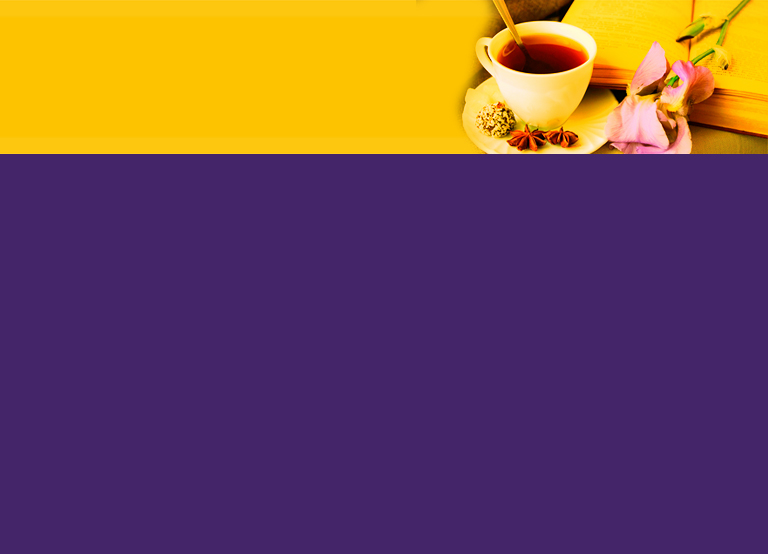 «Спаситель стремится проявить Свою благодать и запечатлеть свой образ в каждом человеке. Он искупил этот мир Своей кровью, и Он хочет сделать людей чистыми, праведными и свободными. Хотя сатана пытается помешать достижению этой цели, но ценою крови, пролитой за мир, победа будет достигнута и она прославит Бога и Агнца.
[Speaker Notes: «Спаситель стремится проявить Свою благодать и запечатлеть свой образ в каждом человеке. Он искупил этот мир Своей кровью, и Он хочет сделать людей чистыми, праведными и свободными. Хотя сатана пытается помешать достижению этой цели, но ценою крови, пролитой за мир, победа будет достигнута и она прославит Бога и Агнца. .]
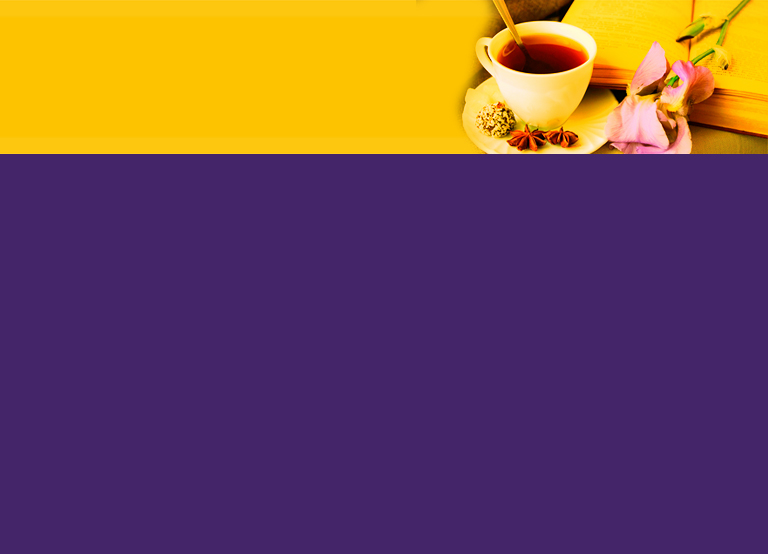 Христос не успокоится, пока победа не будет полной, и «на подвиг души Своей Он будет смотреть с довольствием» Исайя 53:11.  Все народы нашей Земли услышат Евангелие Его благодати. Не все примут Его благодать, «но потомство моё будет служить Ему и будет называться Господним вовек» (Пс. 21:31)».
Желание веков , стр. 827-828
[Speaker Notes: Христос не успокоится, пока победа не будет полной, и «на подвиг души Своей Он будет смотреть с довольствием» Исайя 53:11.  Все народы нашей Земли услышат Евангелие Его благодати. Не все примут Его благодать, «но потомство моё будет служить Ему и будет называться Господним вовек» (Пс. 21:31)».

Легко представить себе, чем завершилась история о Роне и Поле, которые впоследствии влюбились друг в друга, создали семью и прожили наполненную и счастливую жизнь. 

 
Можно провести духовную параллель. Иисус спас нас от вечной смерти, когда умер за нас на кресте Голгофы. Он искупил нас от князя мира сего  - сатаны. Искупил – значит, в прямом смысле, вернул обратно Себе. Сатана посредством греха обрёл над нами власть, но Иисус вернул нас Себе. Теперь он желает, чтобы мы стали Его Невестой-Церковью и жили с Ним вечно. Душа моя, вознеси хвалу Господу за это!]
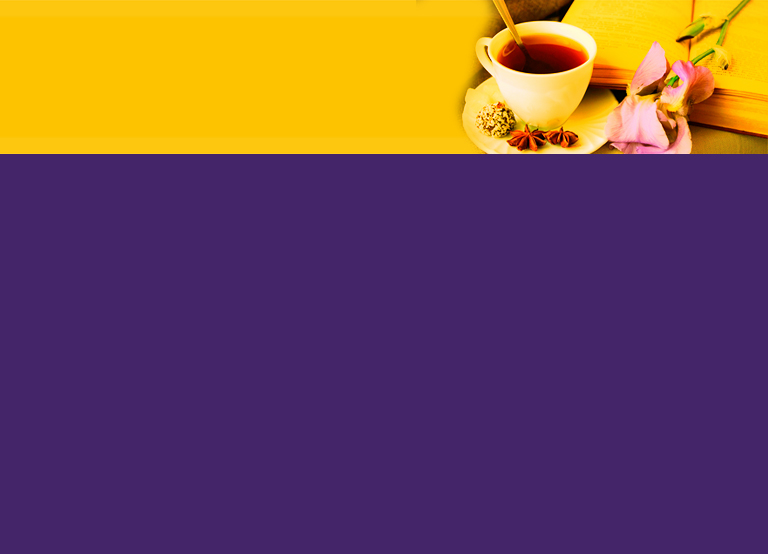 ИИСУС – МОЙ СПАСИТЕЛЬ/ИСКУПИТЕЛЬ, Я ПРИНАДЛЕЖУ ЕМУ.
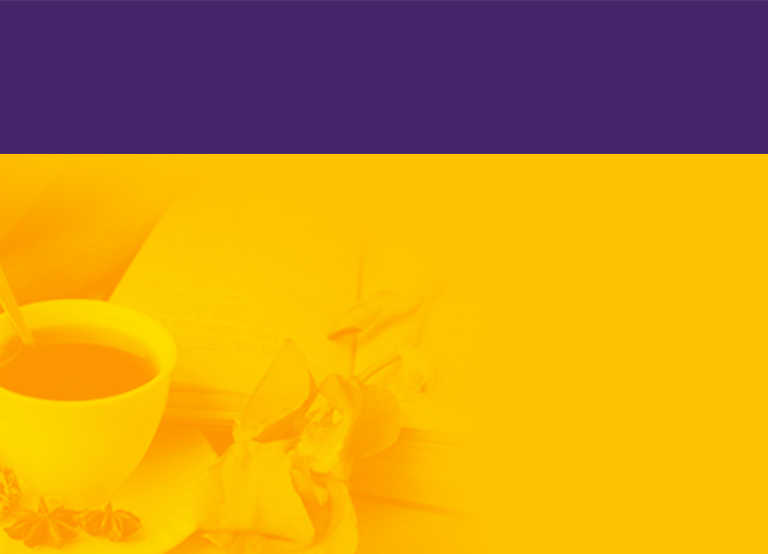 «Ибо не послал Бог Сына Своего в мир, 
чтобы судить мир, 
но чтобы мир спасен был чрез Него». 

(Евангелие от Иоанна 3:17)